Международная программа студенческого обмена Global UGRAD
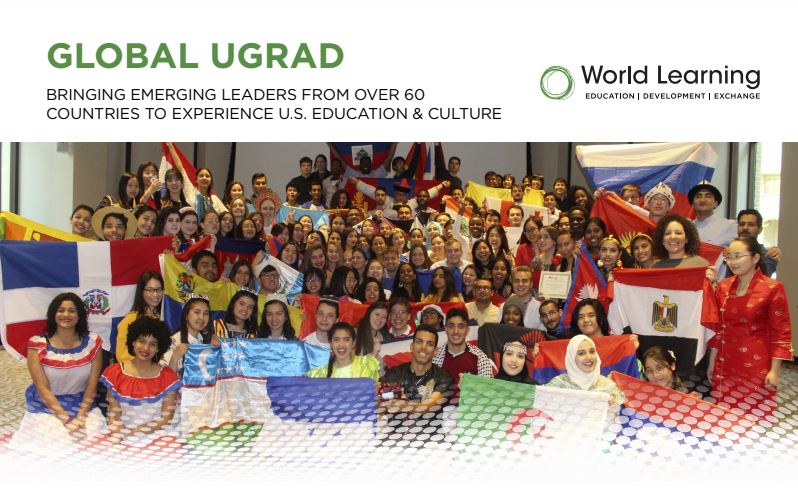 Для кого эта программа предназначена
Международная программа студенческого обмена (Global UGRAD) – это программа Бюро образовательных и культурных программ Госдепартамента США  для студентов дневных отделений вузов Казахстана. 

Программа открыта для студентов всех казахстанских вузов и всех специальностей. Все участники отбираются на основе открытого конкурса.
Студенты не могут самостоятельно выбирать принимающий университет для прохождения учёбы по программе Global UGRAD и будут размещены в наиболее подходящий университет, учитывая академическую направленность студента.
Программа полностью финансируется принимающей стороной, включая:
международный перелет от дома до принимающего университета в США,
обучение и проживание в США,
ориентацию перед отъездом из Казахстана,
онлайн-ориентацию после прибытия в США,
медицинскую страховку,
питание во время участия в обменной программе.
Отбор участников программы Global UGRAD учитывает личные и общественные достижения кандидатов и проходит на основе открытого конкурса, в котором могут принять участие все студенты, соответствующие критериям отбора
Критерии отбора:
граждане Республики Казахстан, в данный момент проживающие и обучающиеся в Республике Казахстан;

студенты дневной формы обучения в казахстанском вузе, которые после окончания программы Global UGRAD и по возвращению в свою страну должны иметь в запасе как минимум один академический семестр для продолжения обучения в своём казахстанском вузе.
Критерии отбора:
кандидаты на участие в программе Global UGRAD должны продемонстрировать свой лидерский потенциал и подтвердить активное участие в учебе, общественных мероприятиях и жизни окружающего сообщества; 

в случае успешного прохождения собеседования, кандидаты будут направлены на сдачу теста TOEFL iBT. Кандидатам необходимо набрать минимальный балл 45 из 120 возможных для прохождения дальнейшего этапа конкурса.
Критерии отбора:
предпочтение будет отдано кандидатам, которые ранее не были в США или имеют небольшой опыт обучения/проживания в США или в другом регионе за пределами своей страны;

обязуются вернуться в Казахстан после окончания программы в январе или мае 2022 года. 

возраст – по крайней мере 18 лет на момент начала программы.
Тестирование TOEFL
Участники, прошедшие во второй тур будут сдавать официальный экзамен TOEFL. Все расходы, связанные с тестированием покрывается Посольством США в Казахстане.
Обязанности студента
Кандидаты должны иметь высокую мотивацию и продемонстрировать лидерские качества посредством академической работы, общественных работ, и внеклассных мероприятий.

Данная программа не присваивает академическую степень по окончанию обучения, поэтому студенты самостоятельно несут ответственность по вопросу зачёта кредитов набранных во время обучения по программе Global UGRAD.
Обязанности студента
Студенты должны будут посвятить 20 или более часов общественной работе в ходе программы. Финалисты программы также будут обязаны зарегистрироваться по крайней мере на один курс (3 кредита) в области Американистики, например, история США, литература США, искусство, или Американское правительство.

Несоответствие академическим требованиям принимающего университета и программы Global UGRAD (неуспеваемость, непредоставление выполненных заданий и непосещение занятий) может привести к отчислению из программы Global UGRAD. Участники должны поддерживать хорошую успеваемость с минимальным GPA 2,0.
Пакет заявки на участие в программе
Заполненная онлайн-анкета;
Мотивационное и тематическое эссе. (вопросы эссе указаны в анкете);
Копия паспорта (при подаче документов, вам необязательно предоставлять сканированный паспорт. Достаточно прикрепить сканированную копию удостоверения личности);
Академические транскрипты за годы обучения в университете с переводом на английский язык (студент может прикрепить самостоятельно переведенный транскрипт);
Два рекомендательных письма на английском языке.
Обратите внимание!!!
Содержание транскриптов и рекомендаций будет перепроверяться у соответствующих учебных учреждений и преподавателей.

Анкета заявителя должна показывать индивидуальную работу участника. Плагиат, выдающий язык, мысли, выражения и идеи другого автора как вашу собственную работу, без надлежащего на то разрешения, неприемлем. Любой вид плагиата в анкетах студента или эссе является основанием для немедленной дисквалификации из участия в программе.
Крайний срок подачи заявок
Опоздавшие или неполные заявки рассматриваться не будут. 

Заявки должны быть поданы в режиме онлайн до 28 февраля 2021 года. 

Кандидаты успешно прошедшие конкурсный отбор будут уведомлены в мае 2021 года.
Для подачи на программу Global UGRAD пройдите по данной ссылке https://webportalapp.com/sp/closed/n9bqhdalu1
Процедура отбора
Все участники отбираются на основе открытого конкурса. Приемные комиссии рассмотрят все соответствующие заявки. Полуфиналисты будут приглашены на интервью.

Окончательный отбор будет производиться Бюро образовательных и культурных программ Госдепартамента США в Вашингтоне, округ Колумбия.

Все финалисты программы должны будут пройти медицинское обследование и получить необходимые прививки до начала участия в программе Global  UGRAD.
По окончанию программы, финалисты программы получают транскрипт с оценками от американского вуза и Сертификат, подтверждающий участие и обучение по программе Global UGRAD. Студенты самостоятельно должны предоставить транскрипты американского вуза для того, чтобы схожие кредиты были зачислены в казахстанском вузе.
Крайний срок подачи заявок
Опоздавшие или неполные заявки рассматриваться не будут. 

Заявки должны быть поданы в режиме онлайн до 28 февраля 2021 года. 

Кандидаты успешно прошедшие конкурсный отбор будут уведомлены в мае 2021 года.
Для подачи на программу Global UGRAD пройдите по данной ссылке https://webportalapp.com/sp/closed/n9bqhdalu1
Программы в области культуры и образования
https://kz.usembassy.gov/ru/education-culture-ru/opportunities-ru/